1
78,3% пожаров и 97,9% погибших - в жилом секторе
2
Основные  причины  пожаров
3
Основные  причины  гибели людей от пожаров
4
5
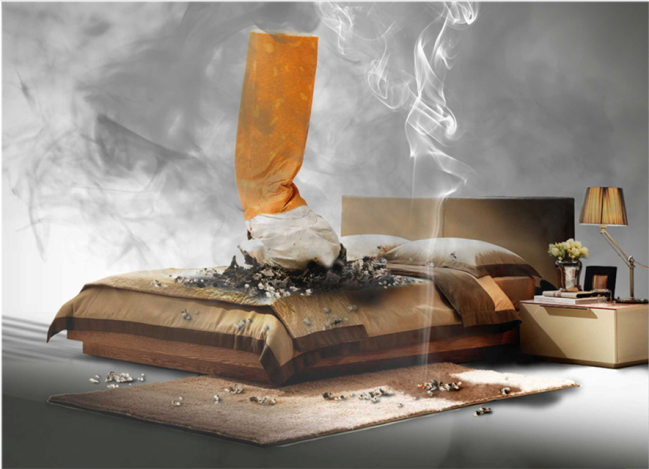 Тлеющий окурок сигареты, попадая на постельные принадлежности, через считанные минуты становится причиной пожара.
Смертельную дозу угарного газа человек получает через 2-3 вдоха.
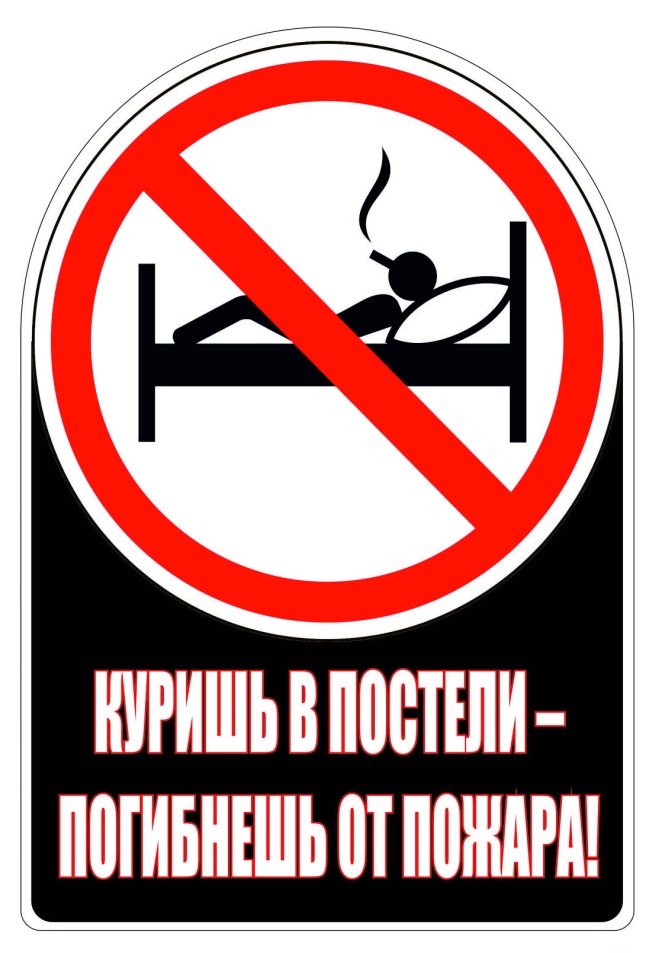 БЕЗОПАСНОСТЬ ПЕЧНОГО ОТОПЛЕНИЯ
Между стенками печи и деревянными конструкциями должен оставаться воздушный промежуток размером не    менее  10 см – отступка.

Печь и дымовая труба в местах соединения с деревянными перекрытиями должны иметь утолщения кирпичной кладки не менее 38 см – разделку. 

Чтобы своевременно обнаружить появление трещин, дымоход должен быть побелен. Не реже одного раза в месяц дымоход необходимо очищать от сажи.

Следует предусмотреть защиту пола у топки печи негорючим материалом размером 50х70см.

Топить печь рекомендуется 2-3 раза в день не более 1,5ч, чтобы избежать перекала.    Топку прекращайте за 2 часа до сна – дрова успеют перегореть и можно будет закрыть дымоход.

Не используйте для растопки горючие жидкости. Не оставляйте открытыми топочные дверцы и топящуюся печь без присмотра.
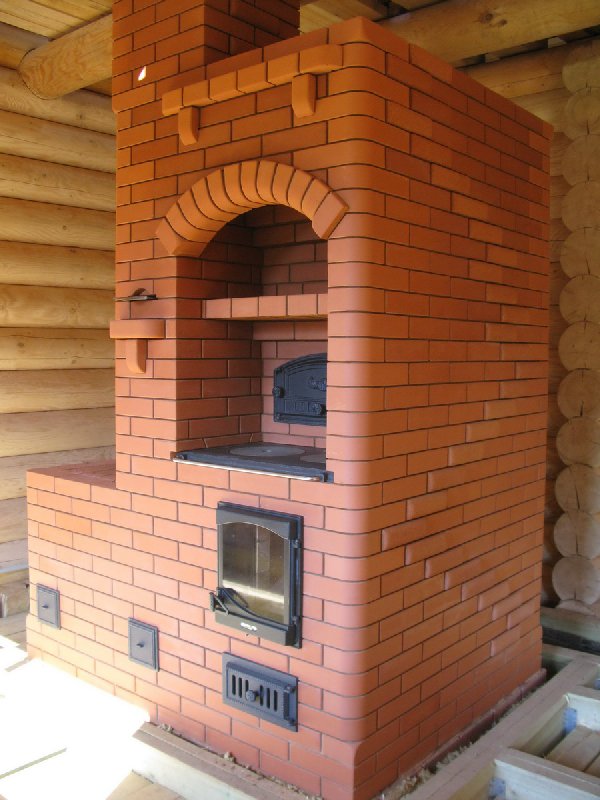 Требования к эксплуатации теплогенерирующих аппаратов и отопительных приборов, печей изложены в «Правилах пожарной безопасности для жилых домов, строений и сооружений, расположенных на придомовой территории, садовых домиков, хозяйственных строений и сооружений, расположенных на земельном участке, предоставленным для ведения коллективного садоводства, дач, хозяйственных строений и сооружений, расположенных на земельном участке, предоставленном для дачного строительства», утвержденных постановлением Министерства по чрезвычайным ситуациям Республики Беларусь от 25.03.2020 № 13.
8
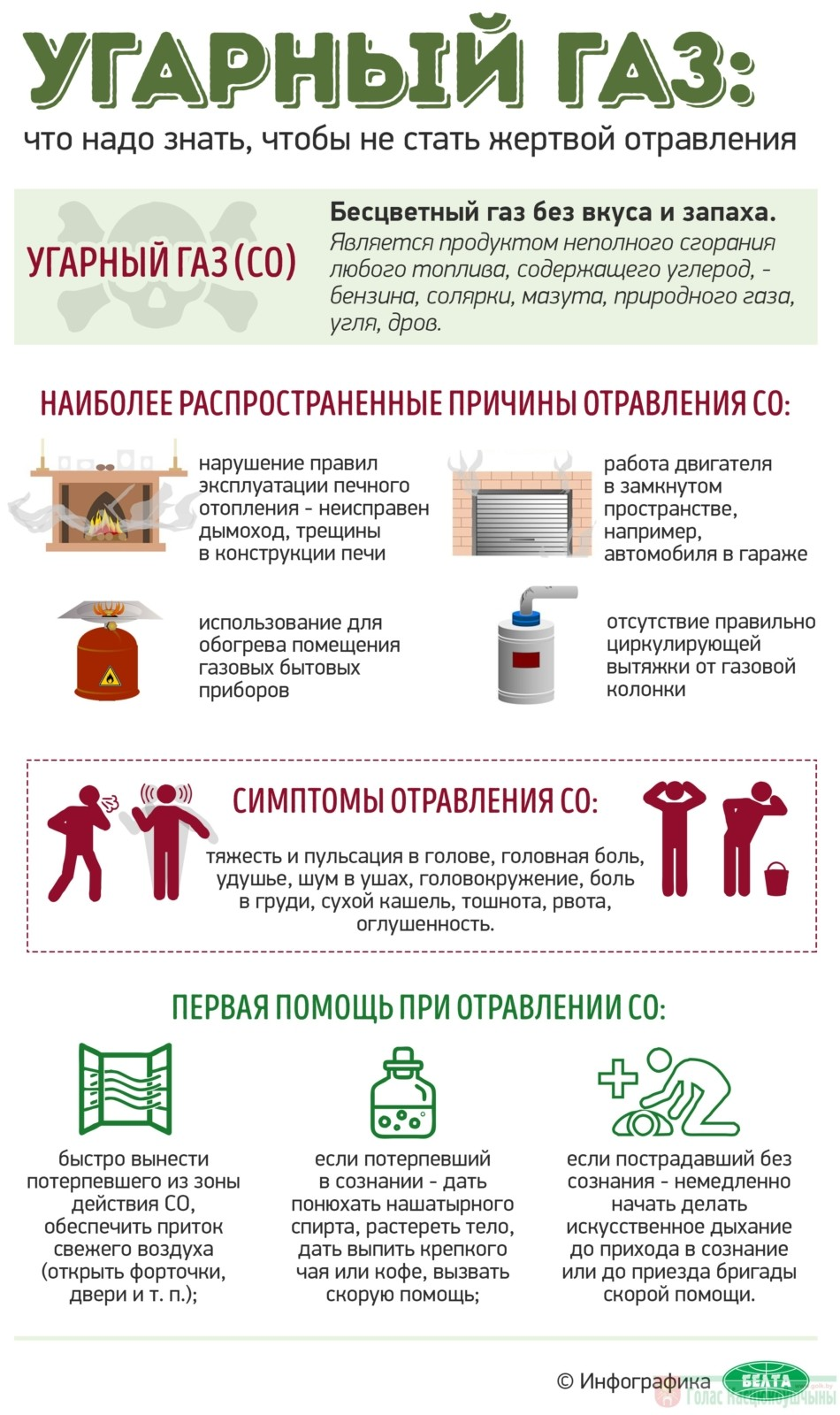 БЕЗОПАСНОСТЬ  ЭКСПЛУАТАЦИИЭЛЕКТРООБОРУДОВАНИЯ
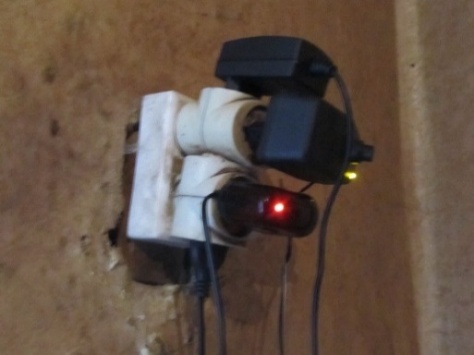 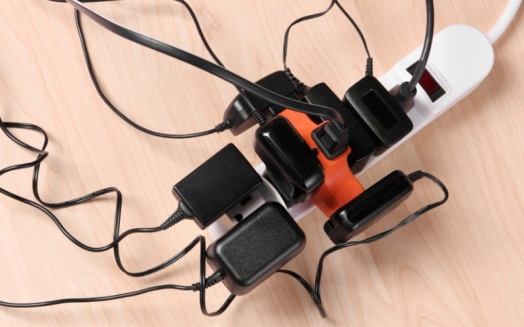 Запрещается
Перегружать электрические сети, эксплуатировать провода и кабели с поврежденной изоляцией.
Применять в аппаратах защиты электросетей некалиброванные плавкие вставки (скрутки, проволоки, «жучки»).
Пользоваться самодельными и неисправными электронагревательными приборами, оставлять включенные электроприборы без присмотра.
Пользоваться  электроприборами 
     во время грозы.
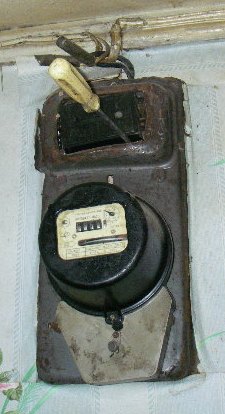 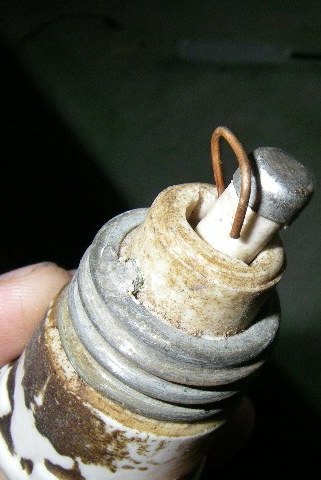 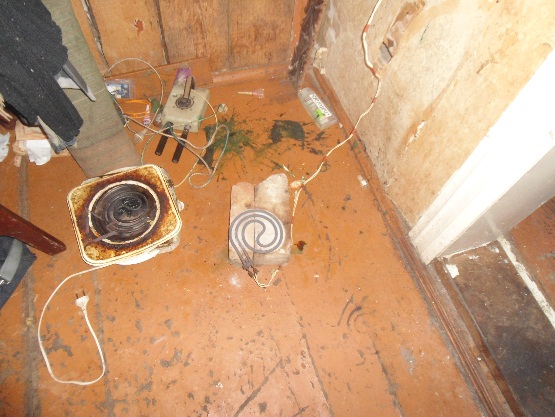 БЕЗОПАСНОСТЬ  ЭКСПЛУАТАЦИИЭЛЕКТРООБОРУДОВАНИЯ
Перед использованием электроприборов внимательно изучите инструкцию по эксплуатации.

Электросети должны быть оборудованы автоматическими устройствами защиты (автоматические выключатели и предохранители).

Регулярно удаляйте с задней стенки холодильника и телевизора накопившуюся пыль.
Рекомендации
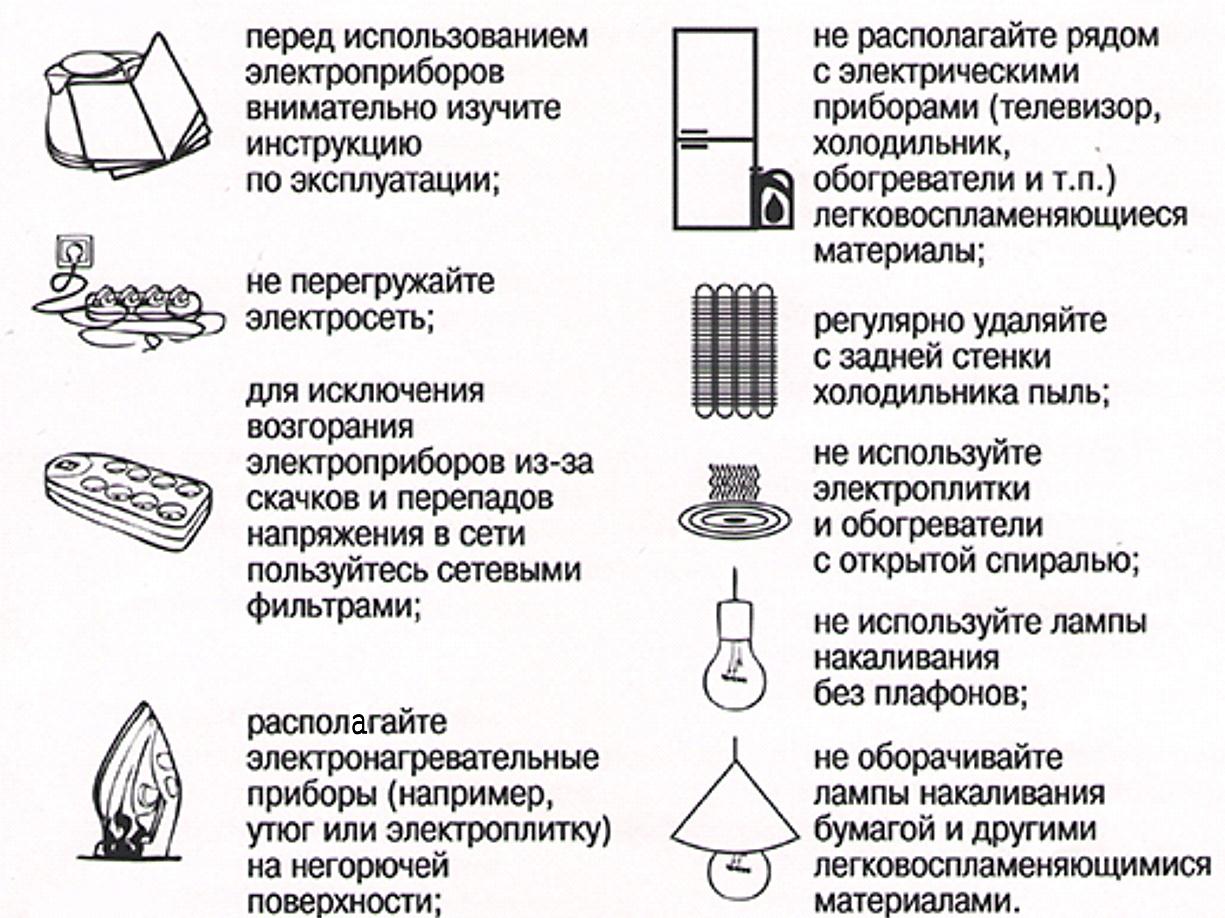 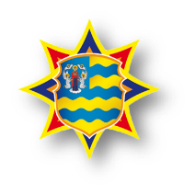 МЧС Беларуси
помощь рядом
Более 200 пожаров ежегодно происходят по                    причине ДЕТСКОЙ ШАЛОСТИ С ОГНЕМ
ЗАПРЕЩАЕТСЯ
В соответствии со 
ст.159 УК 
оставление детей в опасности является уголовно наказуемым   деянием
Оставлять спички и зажигалки в доступных для детей местах.

Разрешать детям пользоваться самостоятельно газовыми и электрическими приборами.

Поручать детям следить за топящимися печами
Детская шалость с огнем является одной из самых ужасных причин возникновения пожаров. По этой причине погибает около 80% детей и, как правило, в эти моменты дети находятся без присмотра взрослых.
5 шагов спасения
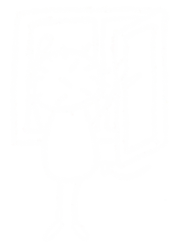 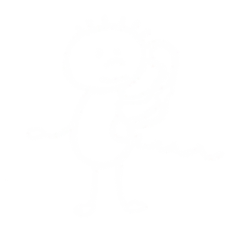 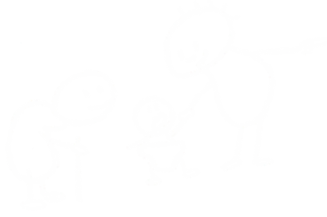 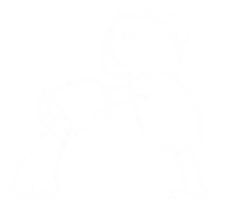 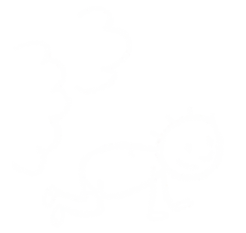 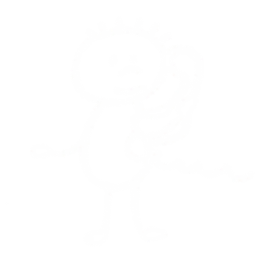 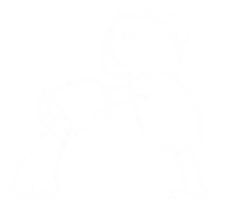 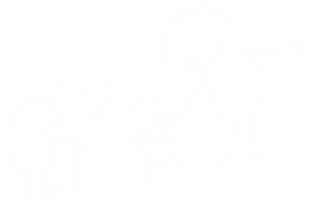 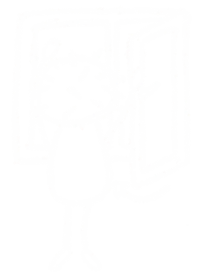 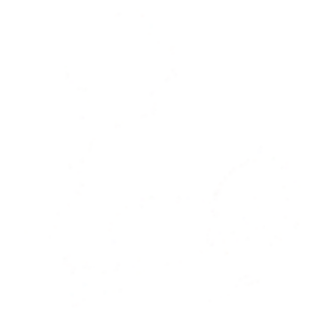 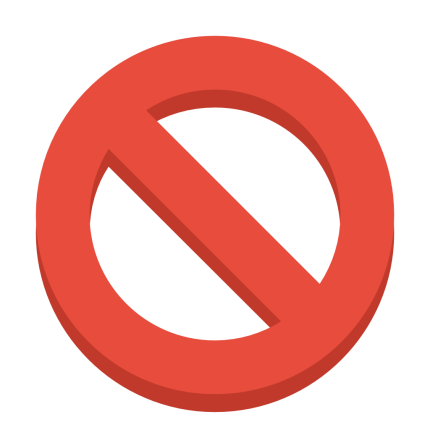 ЧТО НЕЛЬЗЯ делать 
при пожаре в доме (квартире)
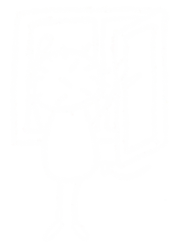 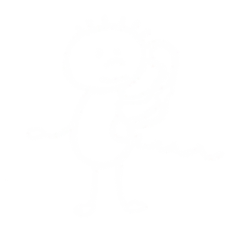 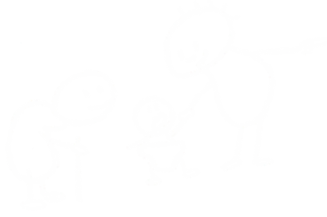 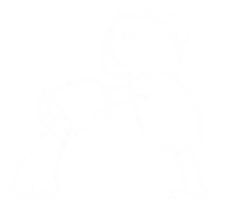 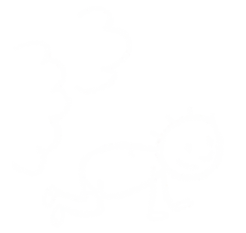 Автономный пожарный                     АПИИЗВЕЩАТЕЛЬ
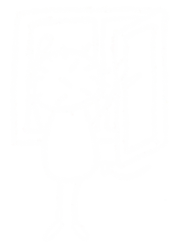 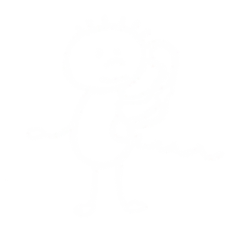 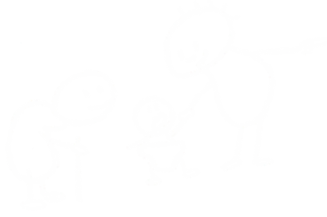 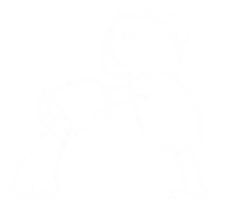 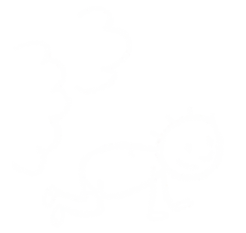 Принцип работы извещателя: 
С помощью чувствительных элементов прибор реагирует даже на малейшую концентрацию дыма. 

АПИ подает звуковой сигнал, способный разбудить даже спящего человека
Позволяет обнаружить опасность в кратчайшие сроки и принять все возможные меры по защите семьи и имущества от пожара.
В разделе «Что делать?» собраны около 50-ти тем
Создатели встроили в программу оповещение о неблагоприятных и опасных явлениях, основанное на штормовых                              предупреждениях Гидрометеоцентра.
На карте помимо явлений и регионов, где они ожидаются, будут доступны рекомендации спасателей – как вести себя в таких обстоятельствах.
Мобильное приложение
«МЧС Беларуси: помощь рядом»
Мобильное приложение МЧС
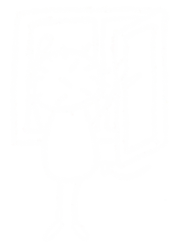 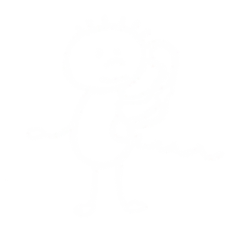 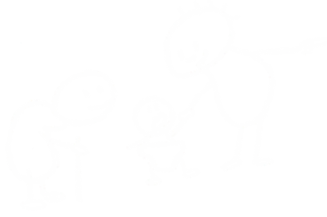 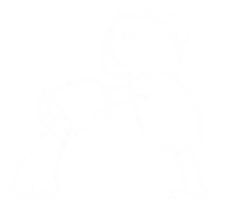 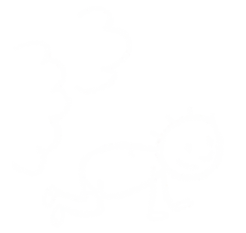 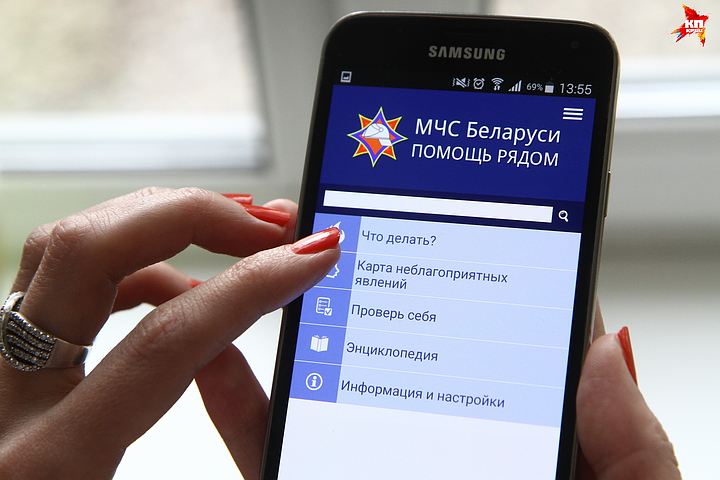 В случае масштабной ЧС природного характера администратор включит для пользователей дополнительный раздел «Сообщить о ЧС».
Возможность не только соединения с МЧС, но и отправки СМС или звонков на заданный номер, например, врачу или родным.
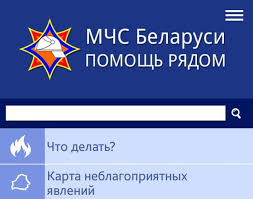 Новости МЧС на сайте 112.by
Пожарно-профилактическая работа
Органами и подразделениями по чрезвычайным ситуациям проведены смотры противопожарного состояния более 156 тыс. домовладений (квартир) граждан. 
Субъектами профилактики проведены обследования более 489 тыс. домовладений (квартир) граждан.
В рамках проводимых профилактических мероприятий отдельное внимание уделено противопожарному состоянию домовладений и квартир граждан, нуждающихся в дополнительной социальной защите (одинокие, одиноко проживающие престарелые граждане, инвалиды, ветераны и участники ВОВ, многодетные семьи, семьи, в которых дети признаны находящимися в социально опасном положении).
18
Проведены ремонты отопительных печей в 665 домовладениях (100%), электропроводки в 312 домовладениях (100%), установлены АПИ в более чем  8,3 тыс. домовладениях (квартирах) (100%), в 563 домовладениях (квартирах) выполнены работы по установке и объединению АПИ в сеть (либо выводу сигнала на СЗУ)
19